ZAVEDENIE SČÍTANIA DO 10 – statický model










PEDAGOGICKÁ FAKULTA UK BRATISLAVA
Ústav pedagogických vied a štúdií, Katedra predprimárnej a primárnej pedagogiky
Autor: Mgr. Romana Sokolská
V záhrade rastú tulipány aj margarétky. Koľko kvetov rastie v záhrade?
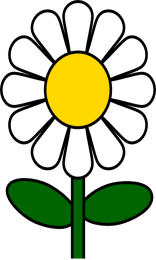 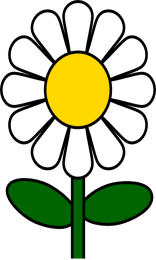 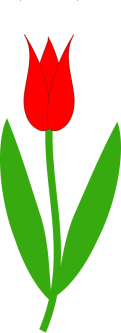 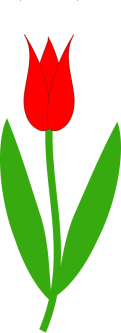 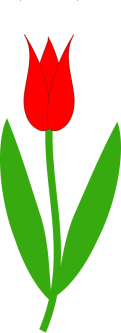 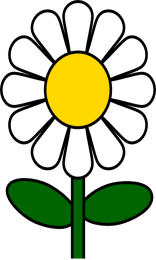 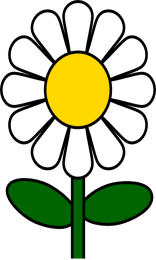 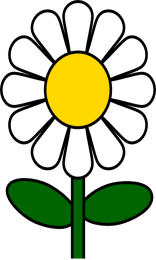 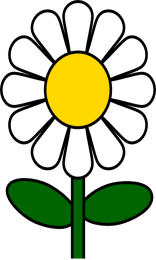 3
6
=
9
+
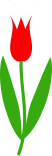 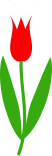 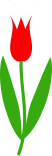 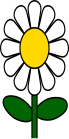 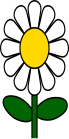 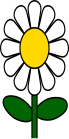 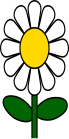 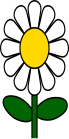 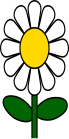 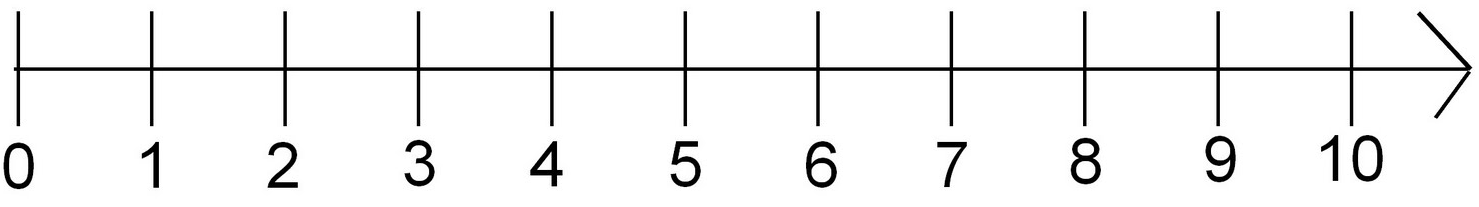 V záhrade rastie deväť kvetov.